Литература
5
класс
Тема:
Шведская сказка
«Мудрый крестьянин».
ЦЕЛИ УРОКА:
Познакомить с содержанием сказки, раскрыть основную идею сказки.
Развивать умение оценивать персонажей по их поступкам и особенностям речи.
Развивать умение отмечать в произведении элементы, соответствующие его жанру.
[Speaker Notes: Пытались взаимосвязьвеществ]
Шведская сказка
«Мудрый крестьянин»
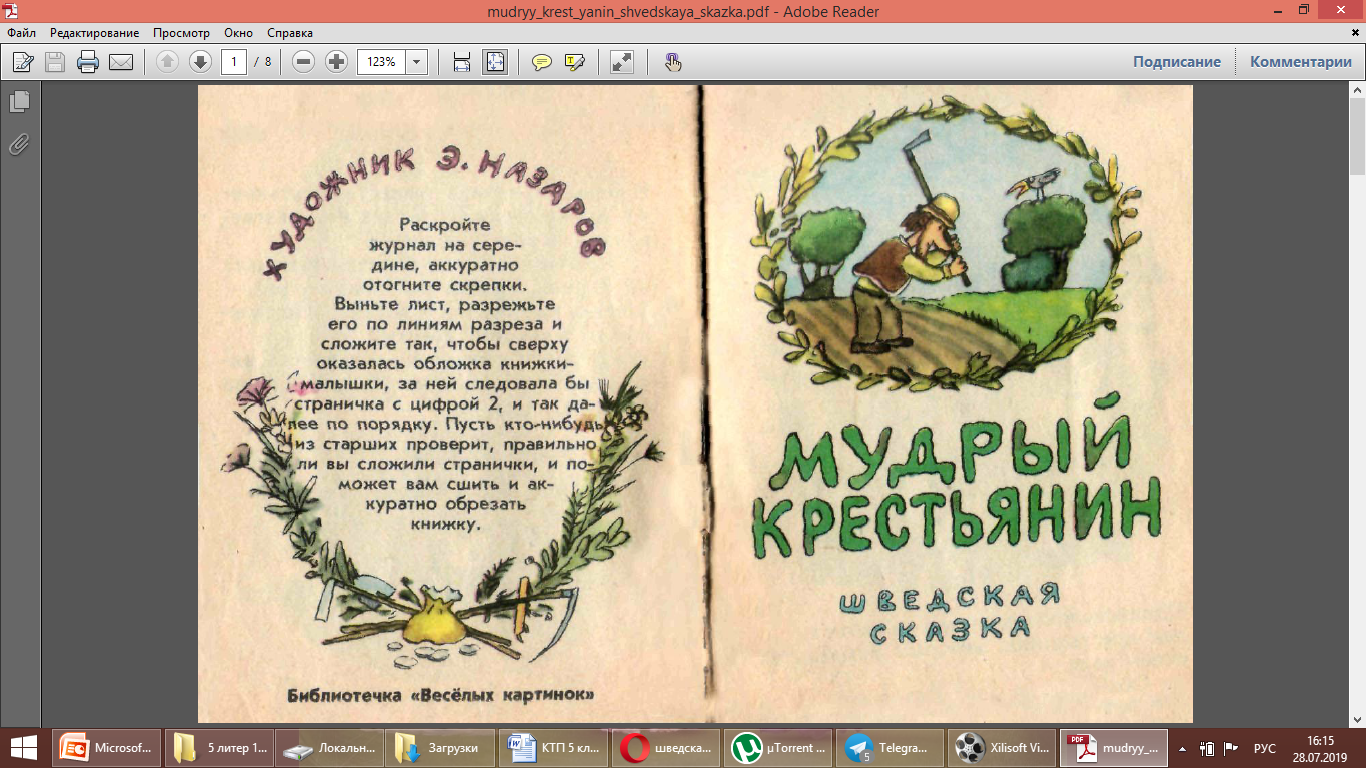 [Speaker Notes: Пытались взаимосвязьвеществ]
ЧТО ТАКОЕ МУДРОСТЬ?
Мудрость – глубокий ум, опирающийся на жизненный опыт. 
                      (Словарь С.И. Ожегова)
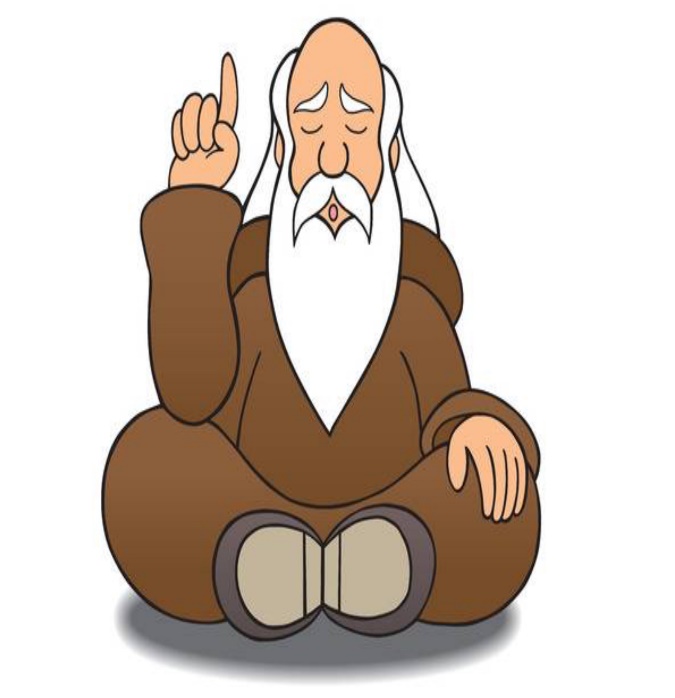 [Speaker Notes: Пытались взаимосвязьвеществ]
РАБОТА ПО СКАЗКЕ
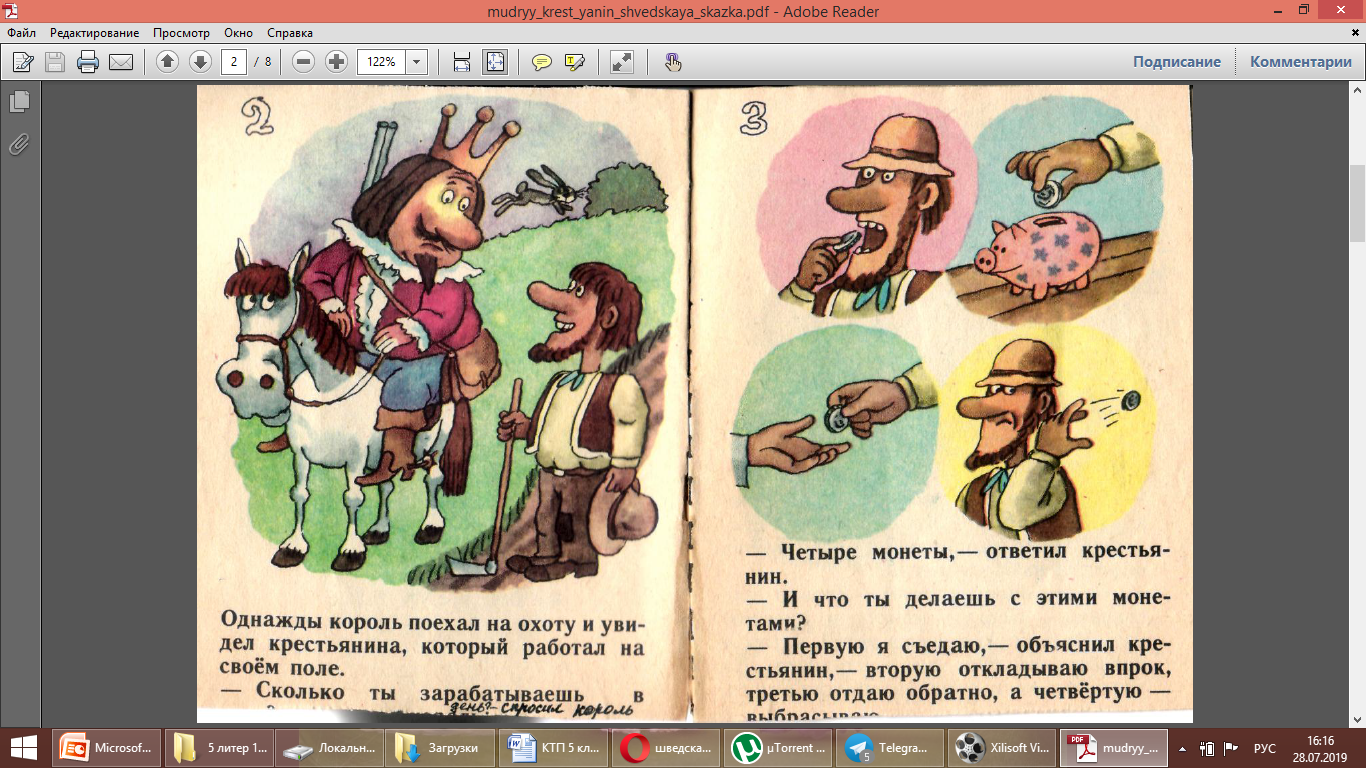 О чём спросил король крестьянина?
[Speaker Notes: Пытались взаимосвязьвеществ]
РАБОТА ПО СКАЗКЕ
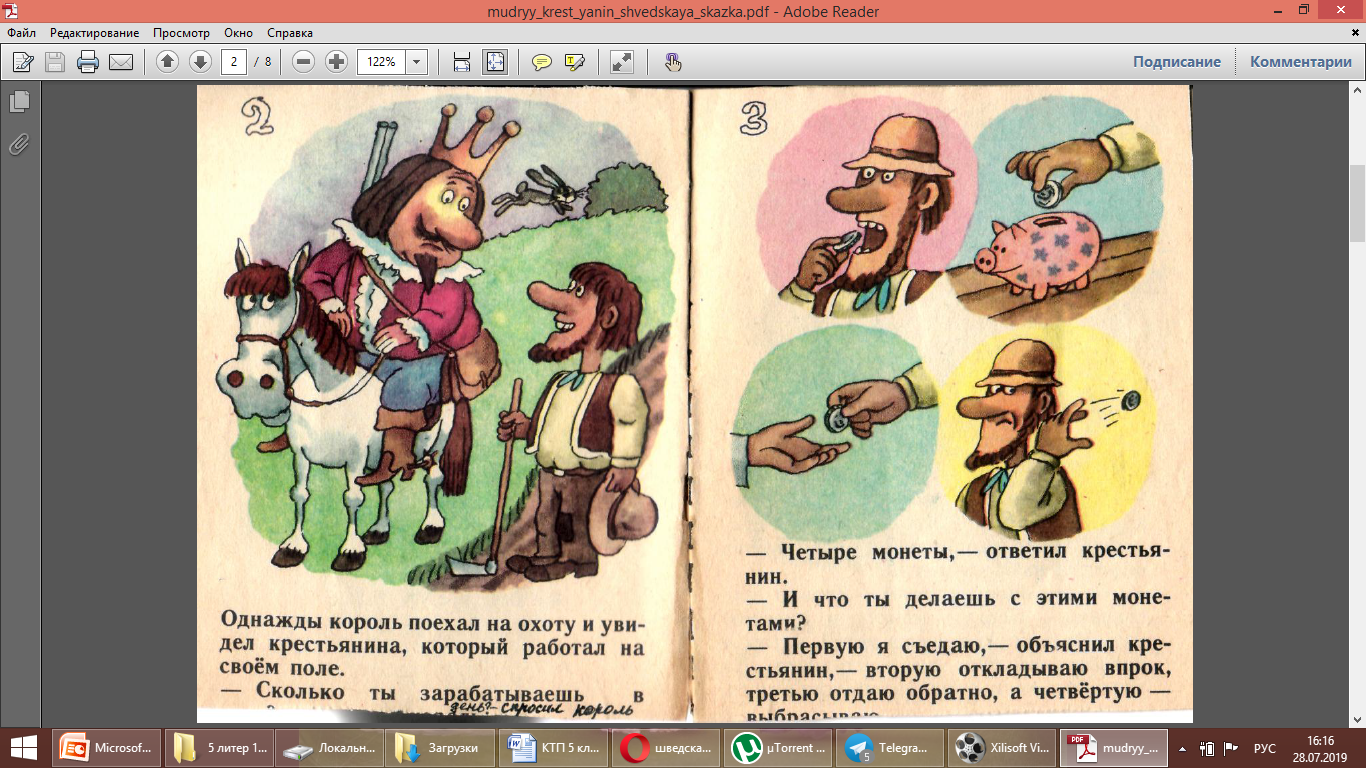 Что ответил мудрый крестьянин королю?
[Speaker Notes: Пытались взаимосвязьвеществ]
РАБОТА ПО СКАЗКЕ
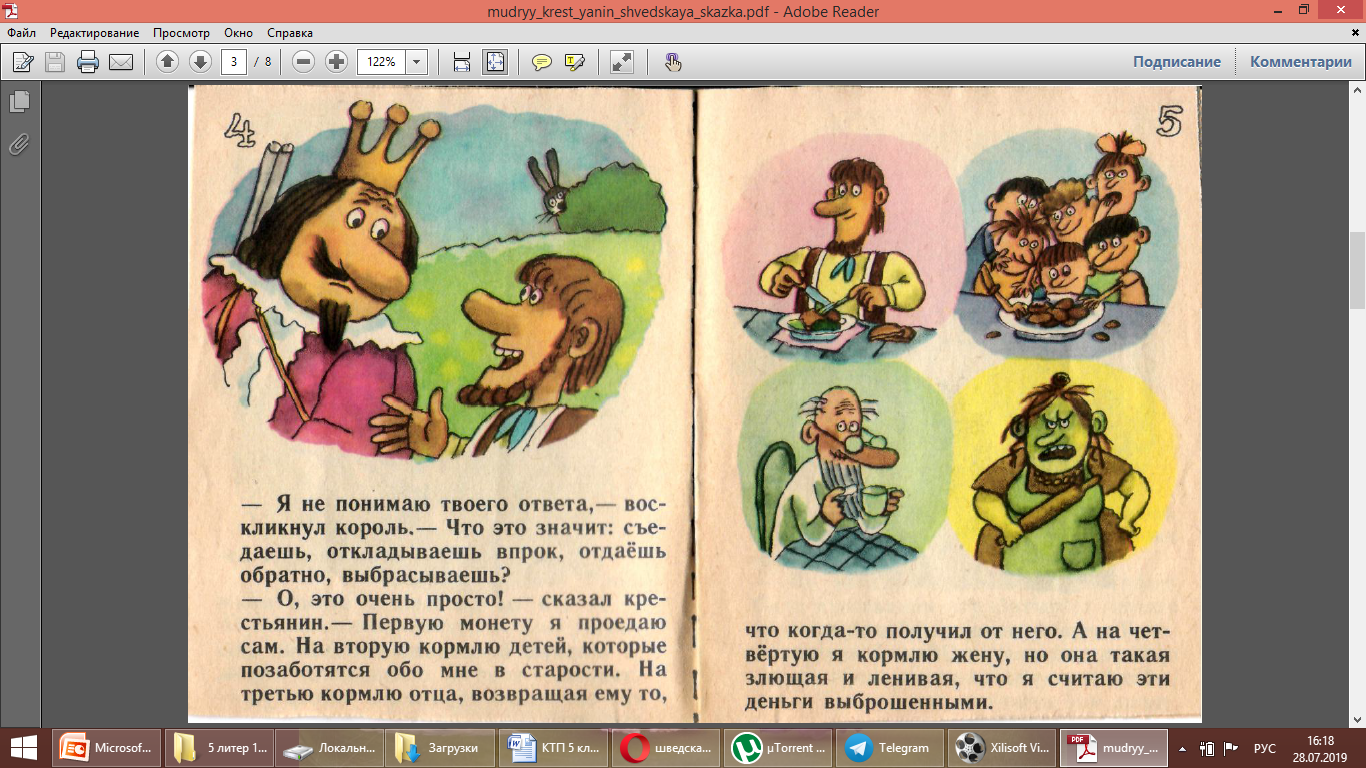 Поясните по рисункам ответ крестьянина.
[Speaker Notes: Пытались взаимосвязьвеществ]
РАБОТА ПО СКАЗКЕ
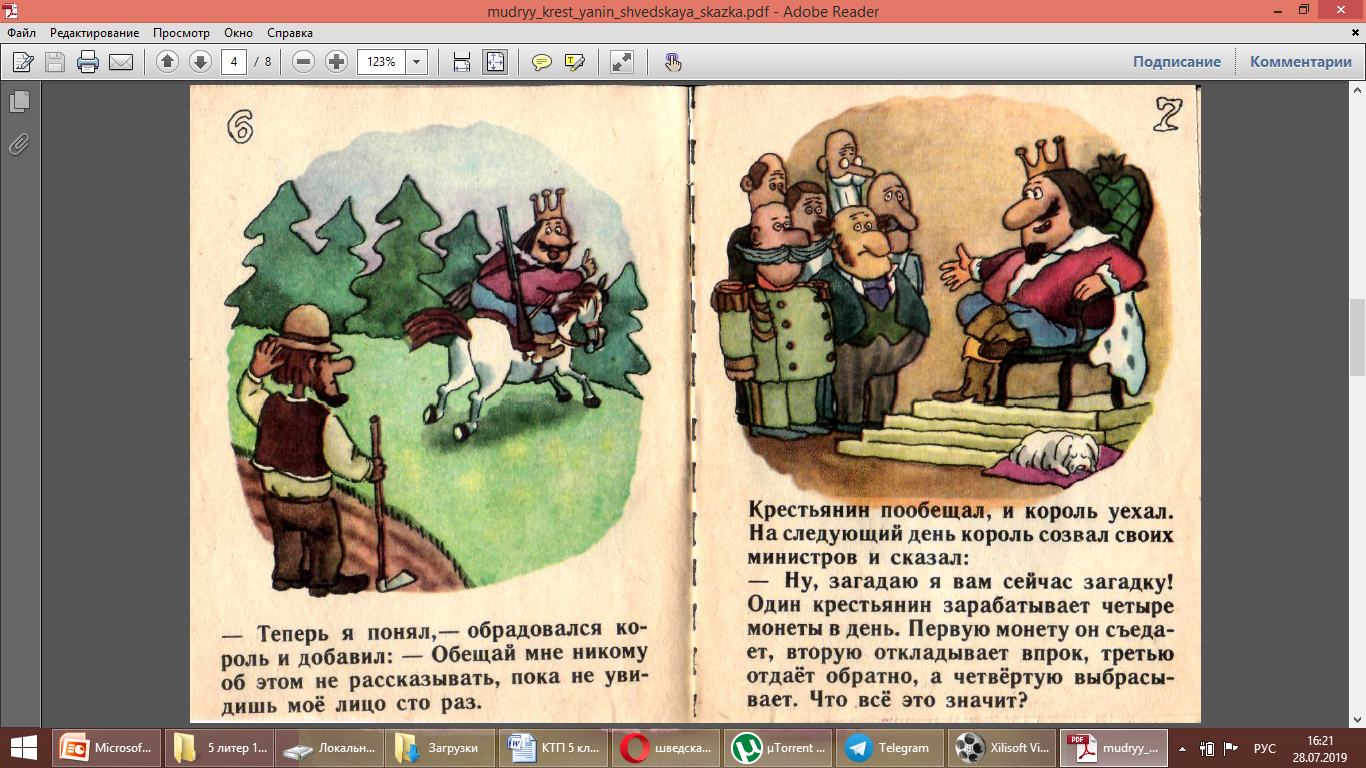 Что пообещал крестьянин королю?
[Speaker Notes: Пытались взаимосвязьвеществ]
РАБОТА ПО СКАЗКЕ
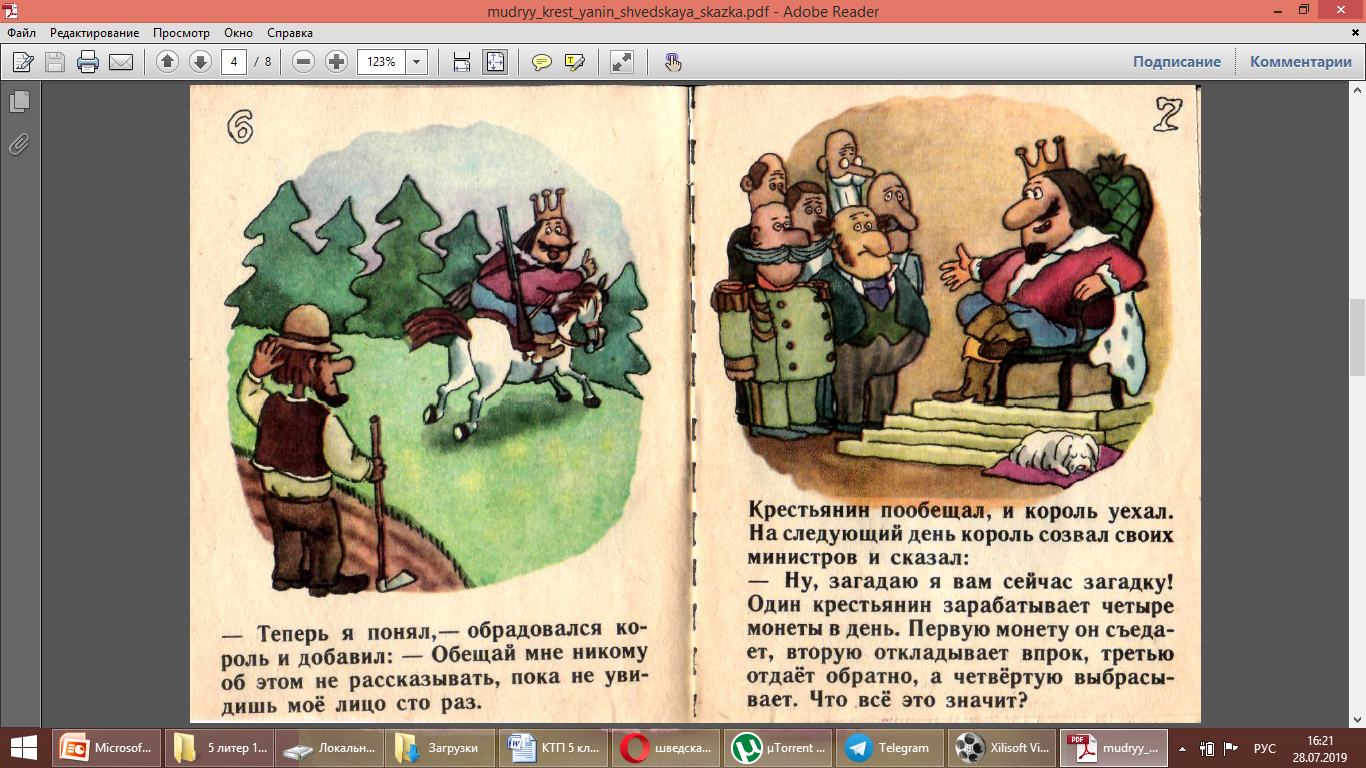 Зачем король собрал всех своих министров?
[Speaker Notes: Пытались взаимосвязьвеществ]
РАБОТА ПО СКАЗКЕ
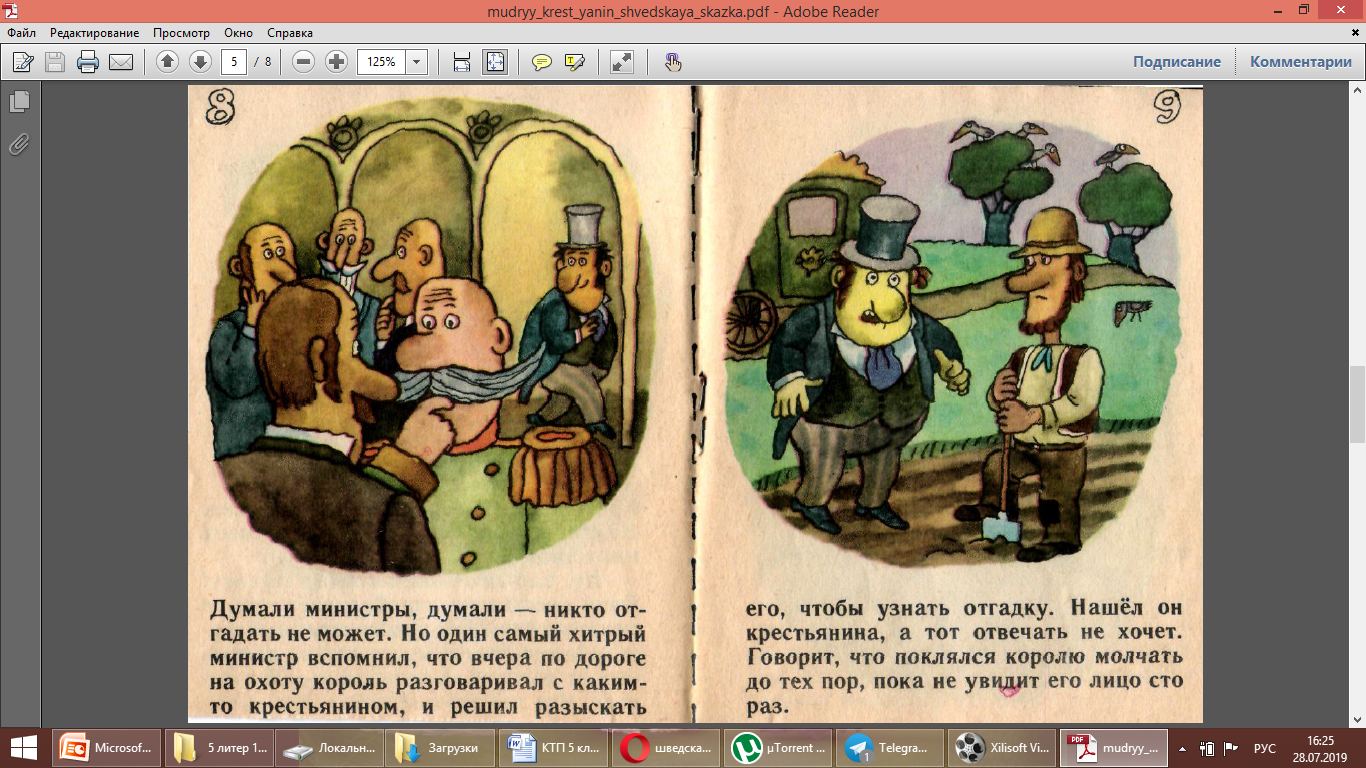 О чём вспомнил хитрый министр?
[Speaker Notes: Пытались взаимосвязьвеществ]
РАБОТА ПО СКАЗКЕ
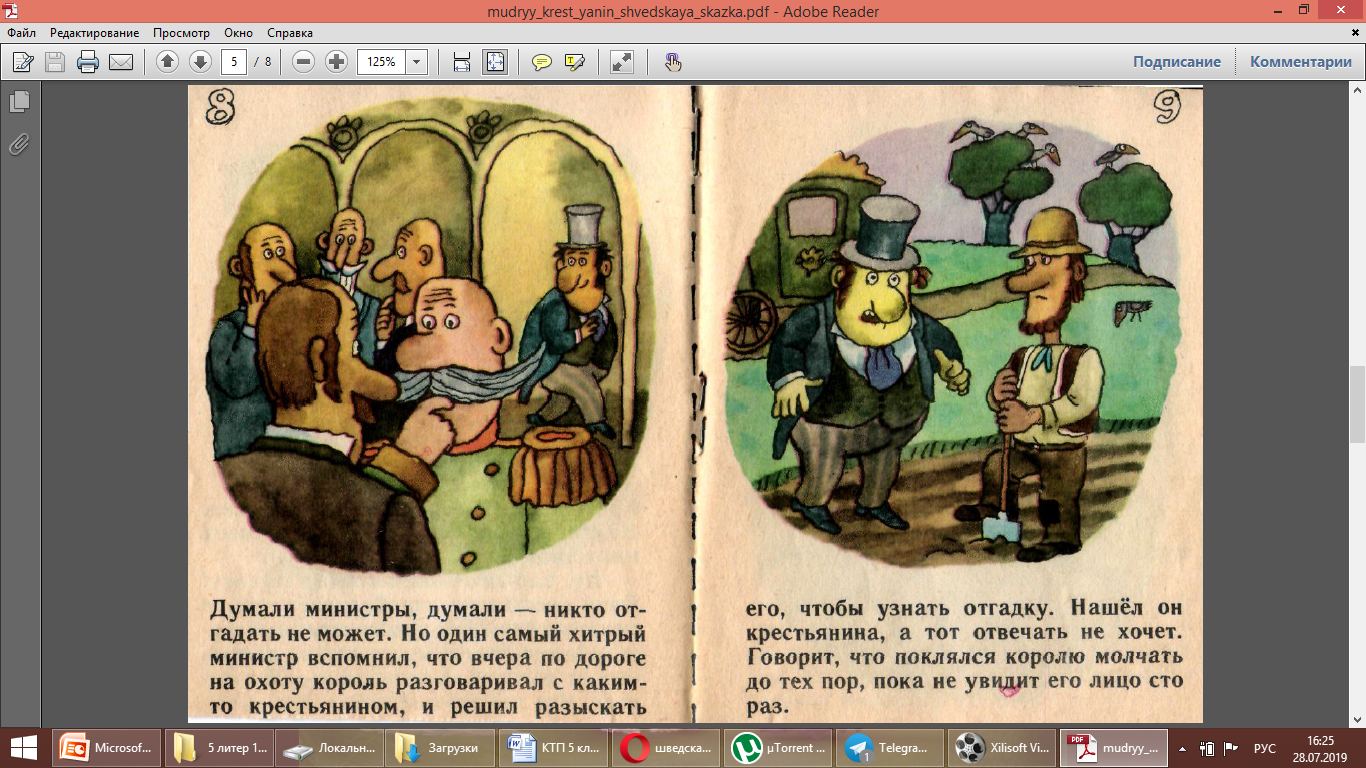 Почему крестьянин отказался отвечать?
[Speaker Notes: Пытались взаимосвязьвеществ]
РАБОТА ПО СКАЗКЕ
Почему король не поверил своим придворным?
[Speaker Notes: Пытались взаимосвязьвеществ]
РАБОТА ПО СКАЗКЕ
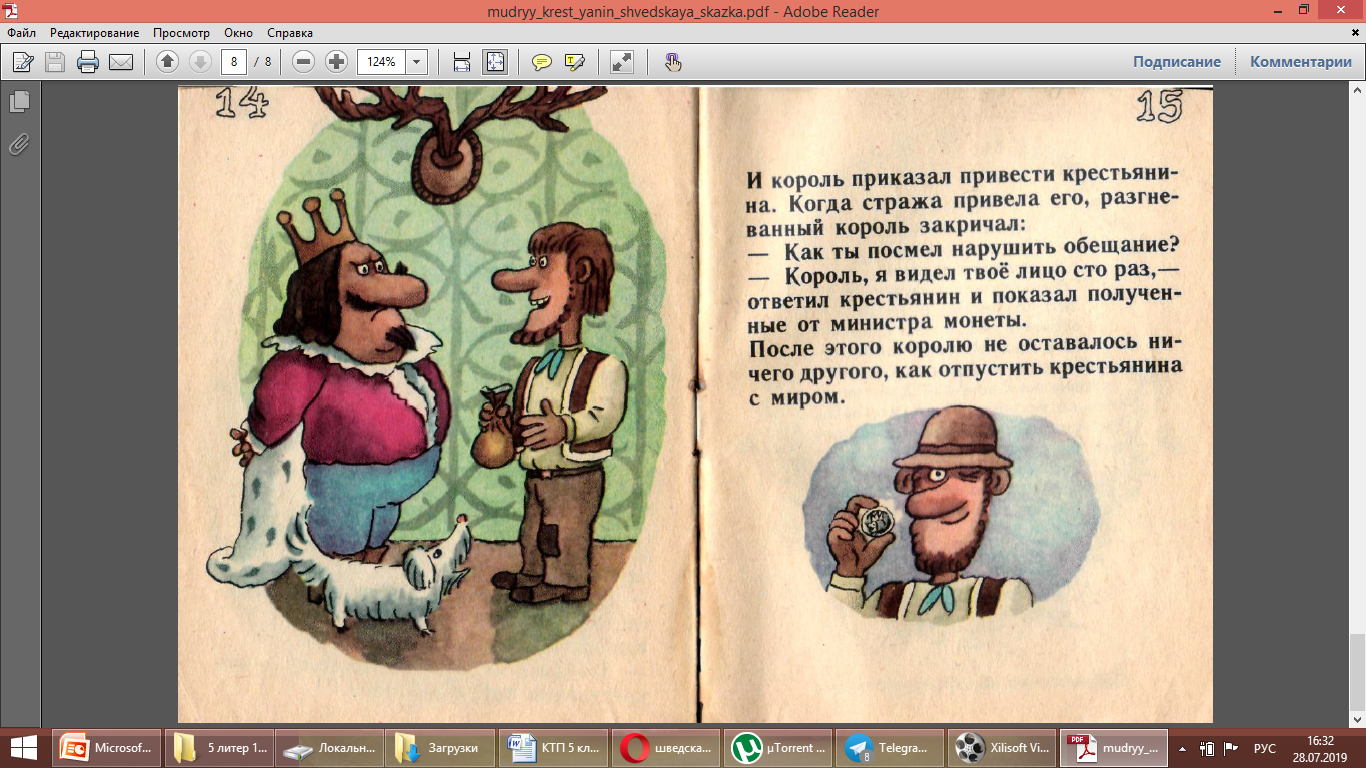 Как крестьянин обхитрил самого короля?
[Speaker Notes: Пытались взаимосвязьвеществ]
ВИД СКАЗКИ.
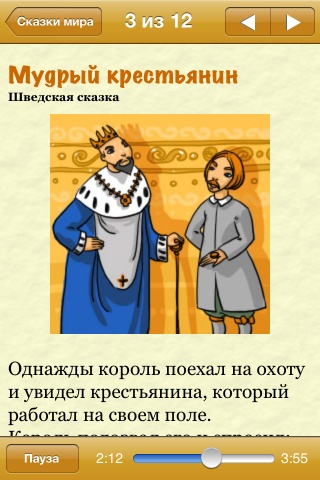 социально-бытовая: в ней нет волшебства, главный герой – крестьянин. На вопрос короля он ответил благодаря своей смекалке и рассудительности.
[Speaker Notes: Пытались взаимосвязьвеществ]
ЧЕМУ УЧИТ ЭТА СКАЗКА?
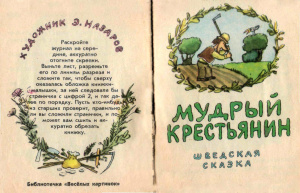 Рассудительности, смекалке, мудрости и доброте простых людей из народа.
[Speaker Notes: Пытались взаимосвязьвеществ]
ЗАДАНИЕ ДЛЯ САМОСТОЯТЕЛЬНОЙ РАБОТЫ
Ответить на вопросы на стр. 41
Составить сравнительную характеристику крестьянина и министра.
[Speaker Notes: Пытались взаимосвязьвеществ]